DNA
Ask a question, make a statement
π
Radius 


Diameter
[Speaker Notes: Option 1]
Connect
[Speaker Notes: Reliant on knowledge of types of number on a dice.Green introduces idea of “or” to stretch students understanding.]
Identify key circle properties
Unit 9 Objective A
Progress Indicators
Collaborative Learning
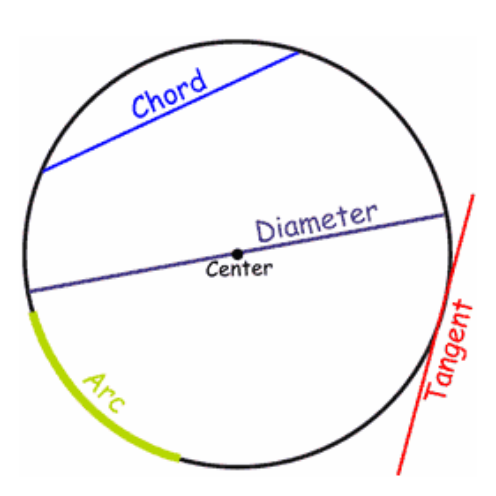 How many of these coloured lines/curves can you name?
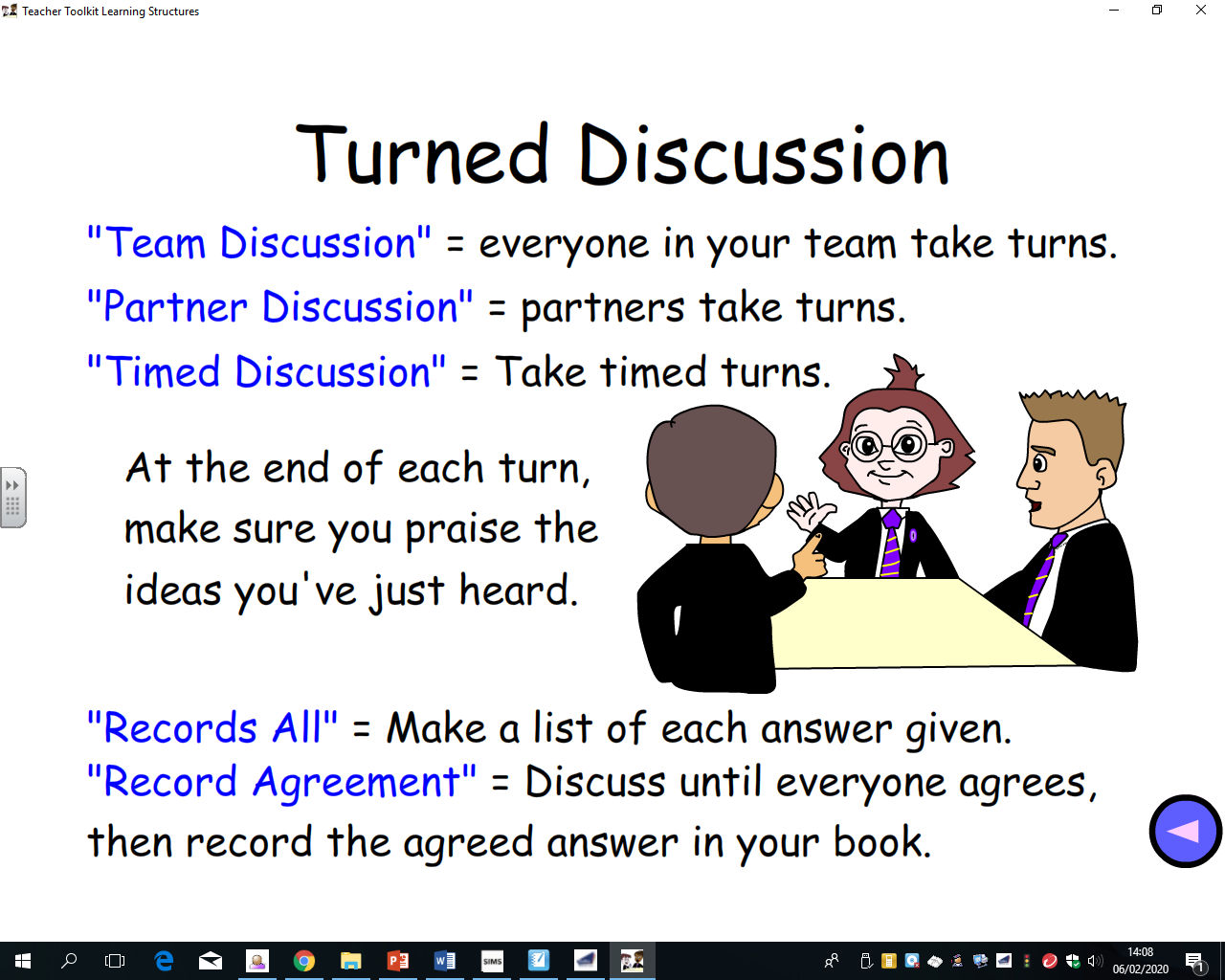 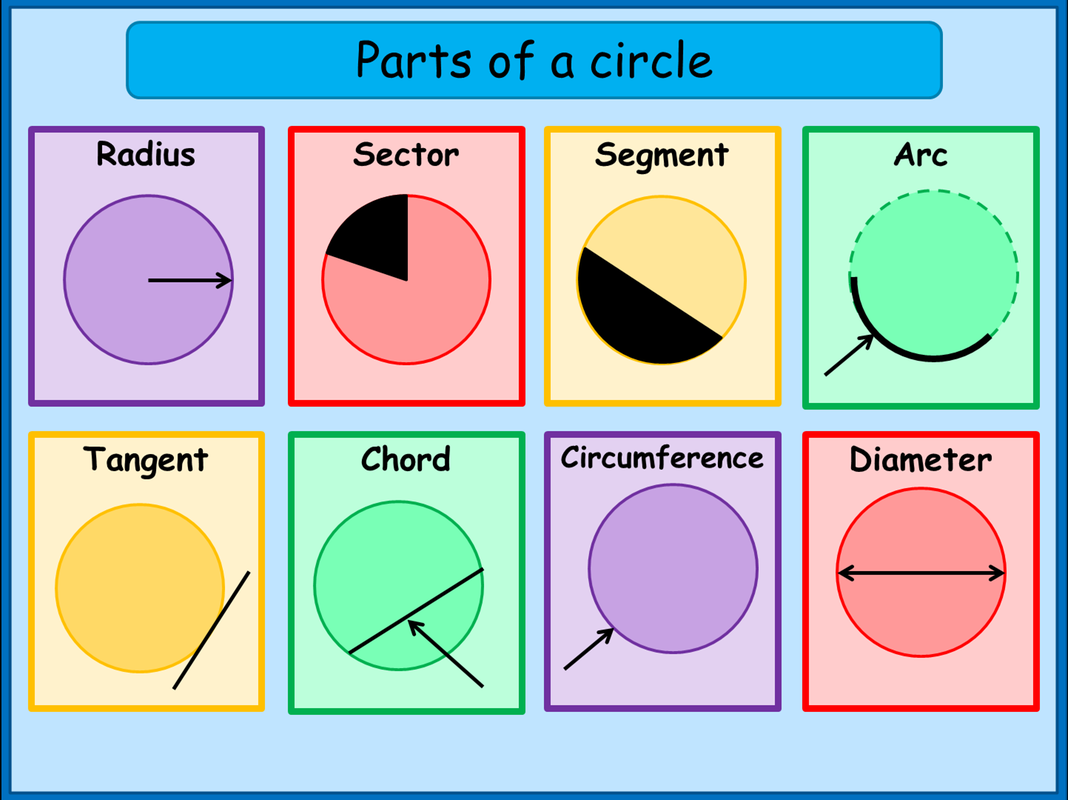 Circumference
The distance around the outside of the circle.
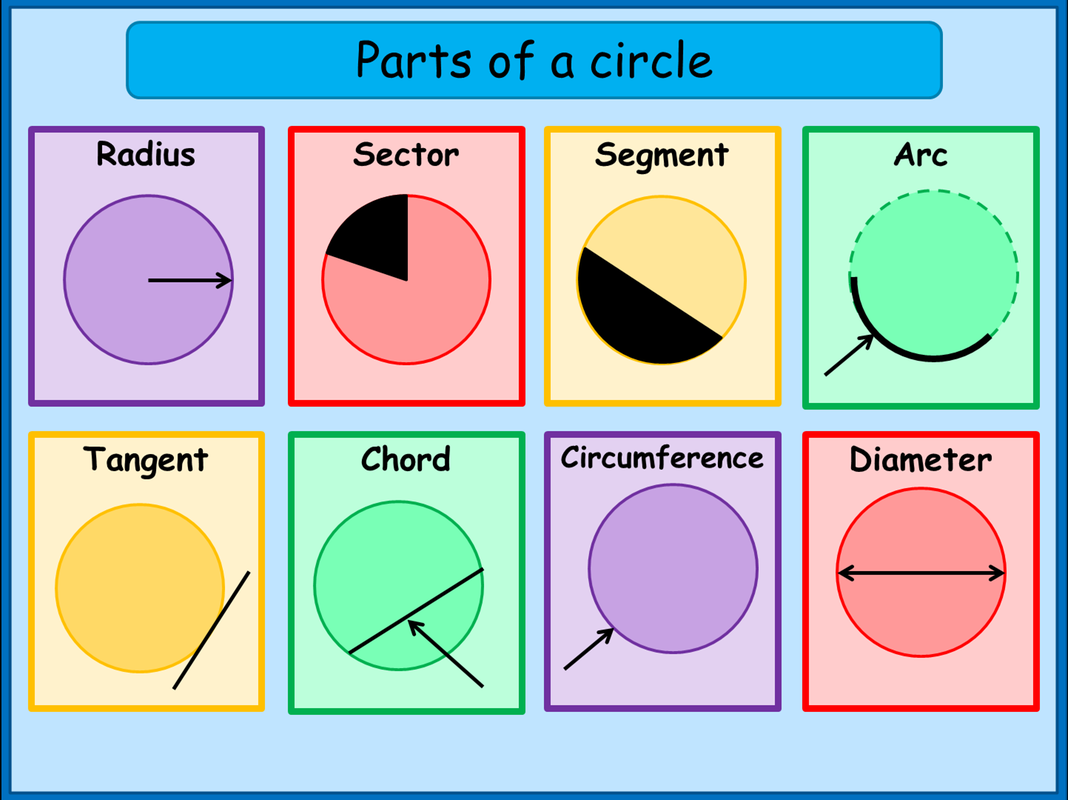 Radius
A line from the centre of the circle to a point on the circumference.
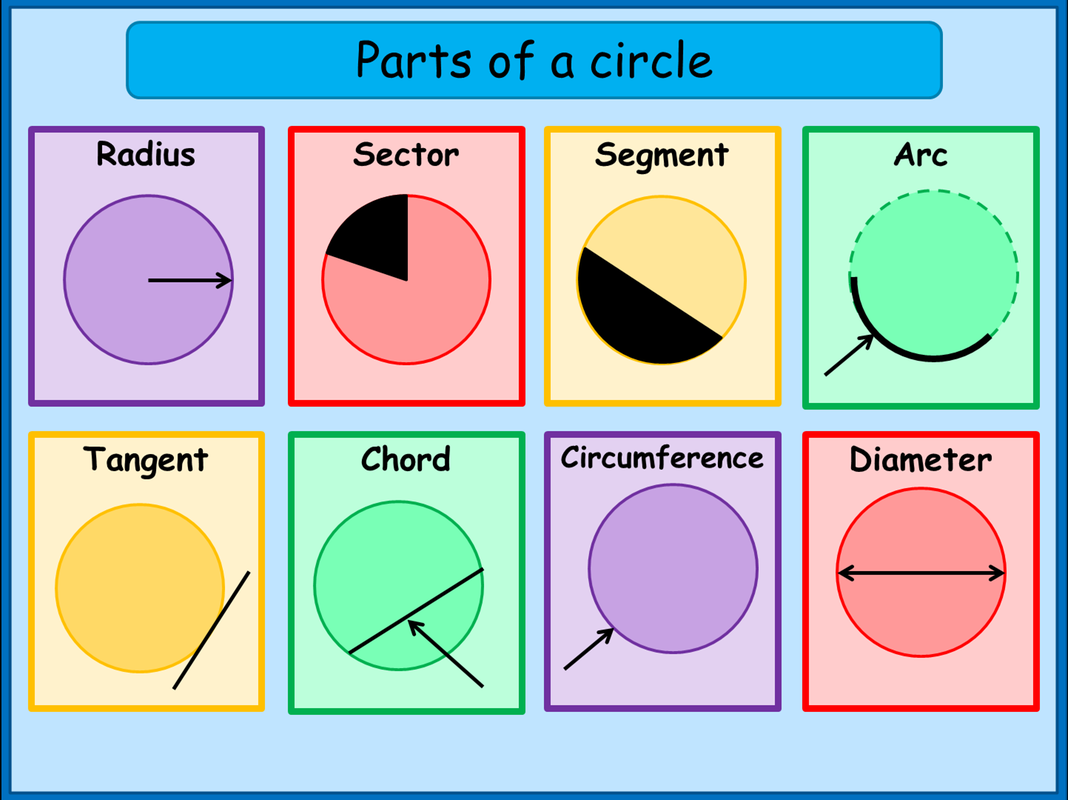 Diameter
A line that crosses a circle, passing through the centre.
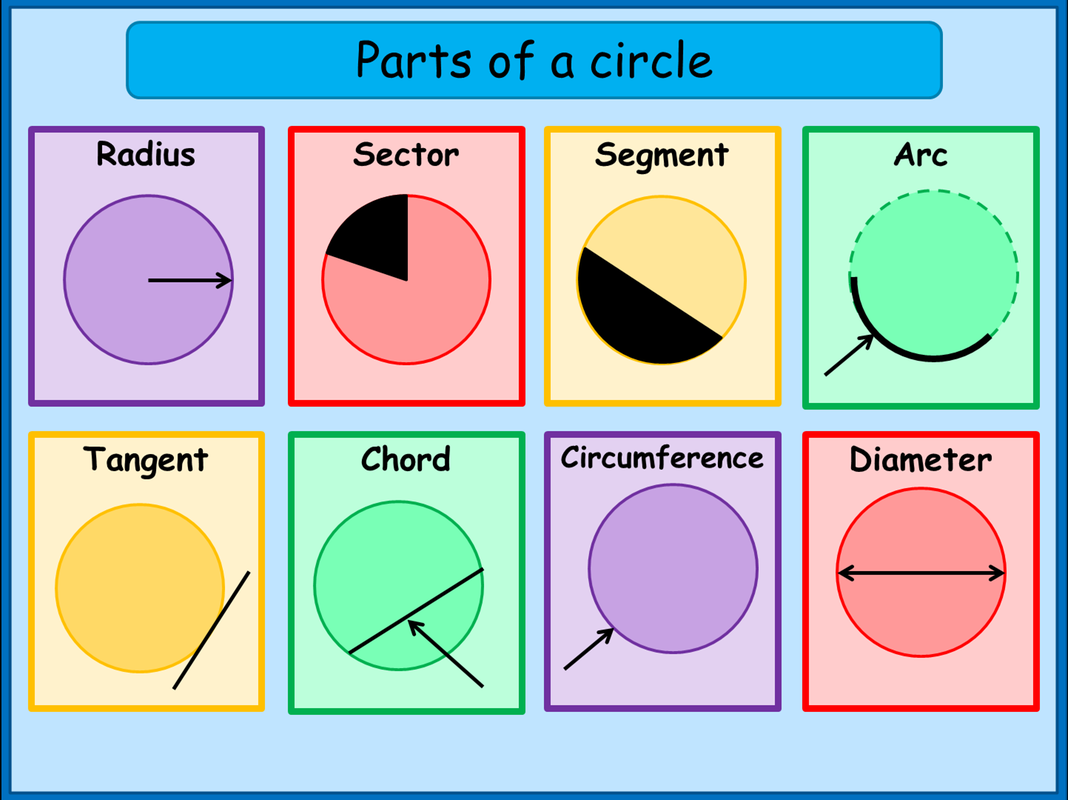 Sector
A part of a circle formed by two radii and an arc.
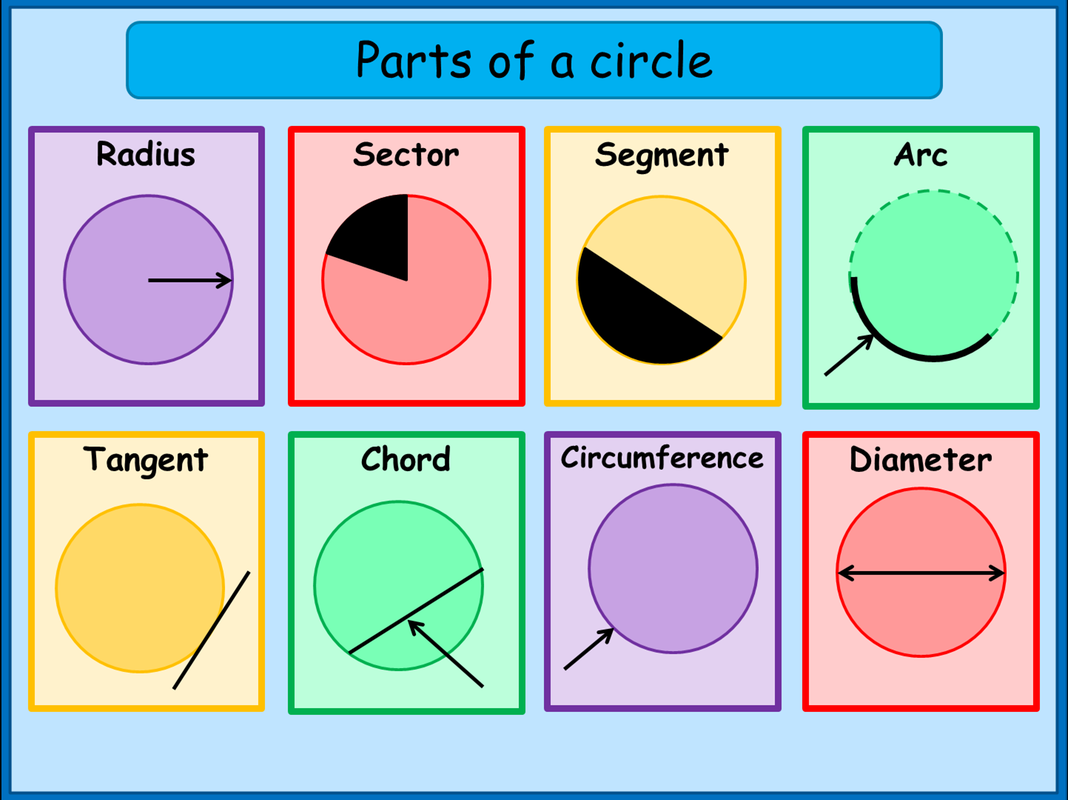 Segment
A part of a circle formed by a chord and an arc.
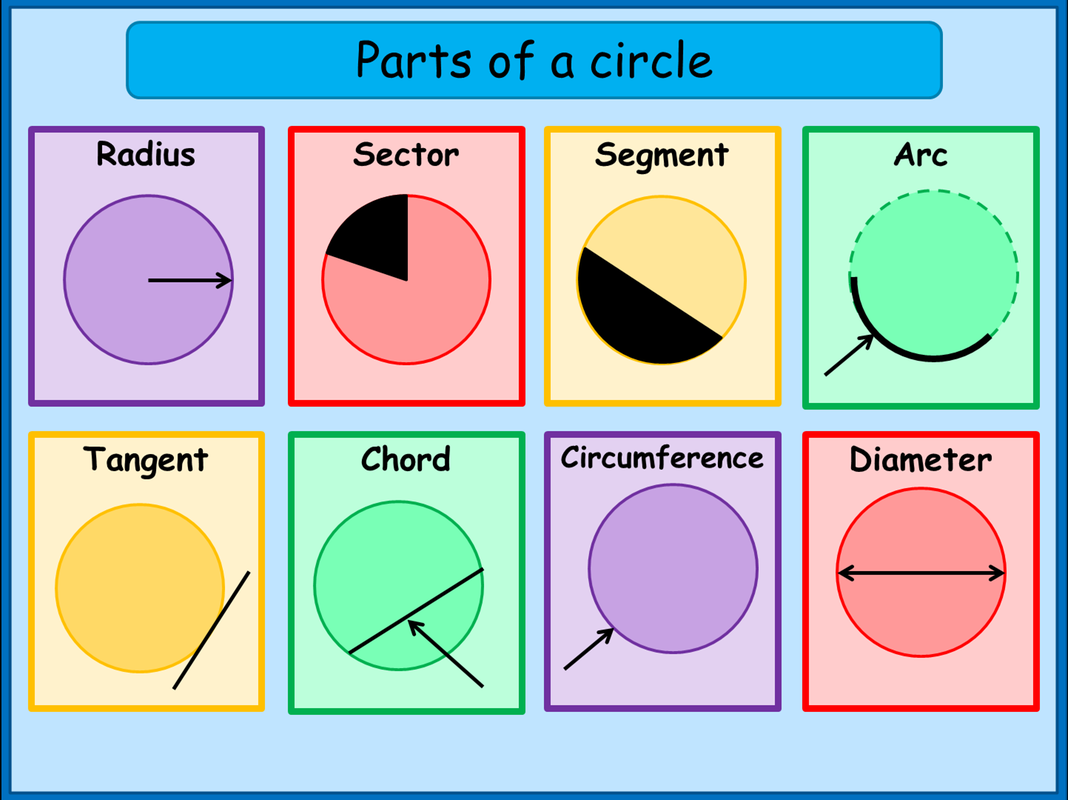 Arc
A part of the circumference of the circle
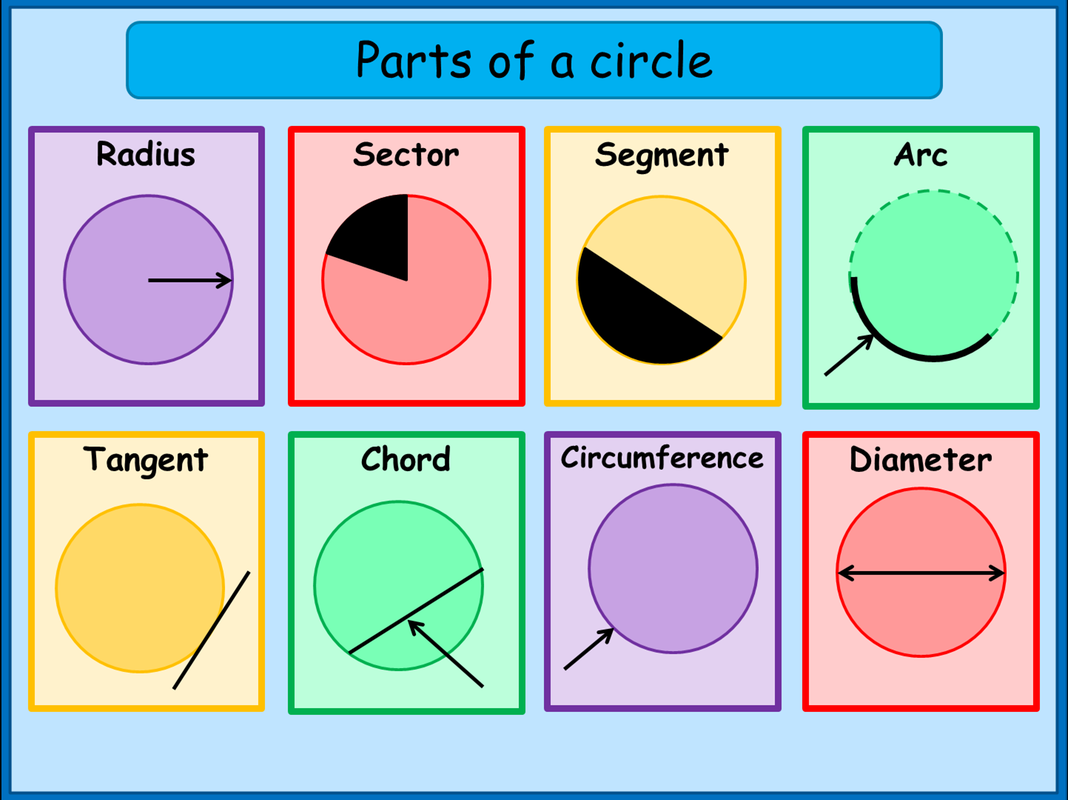 Tangent
A line that touches the circumference at one point only. It meets the radius at right angles.
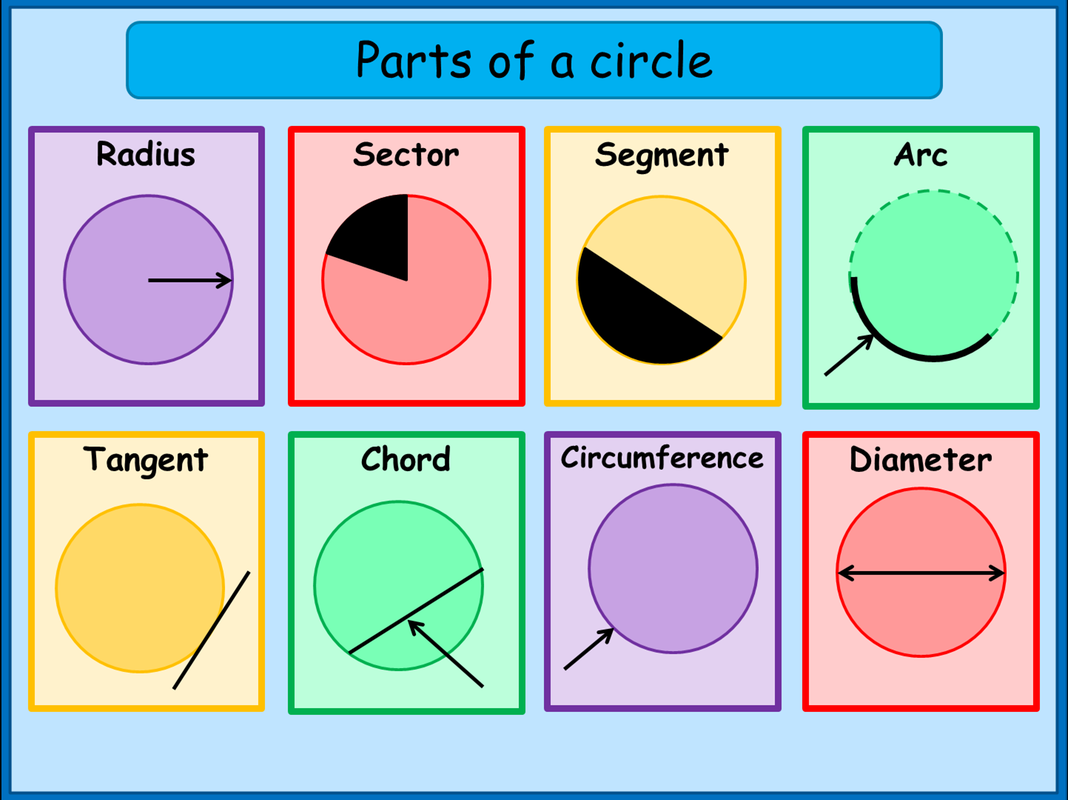 Chord
A line that joins two points on the circumference of a circle.
Intelligent Practice
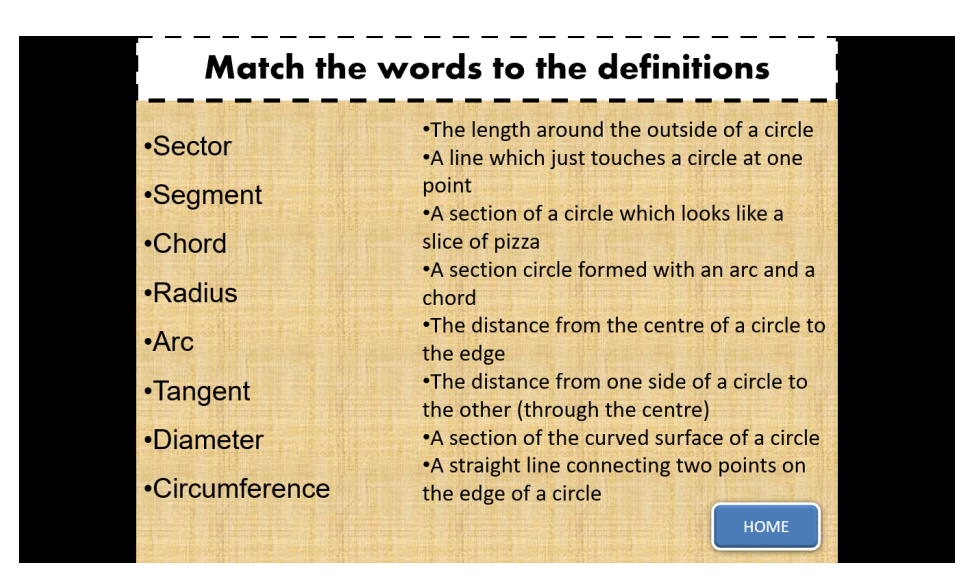 Answers
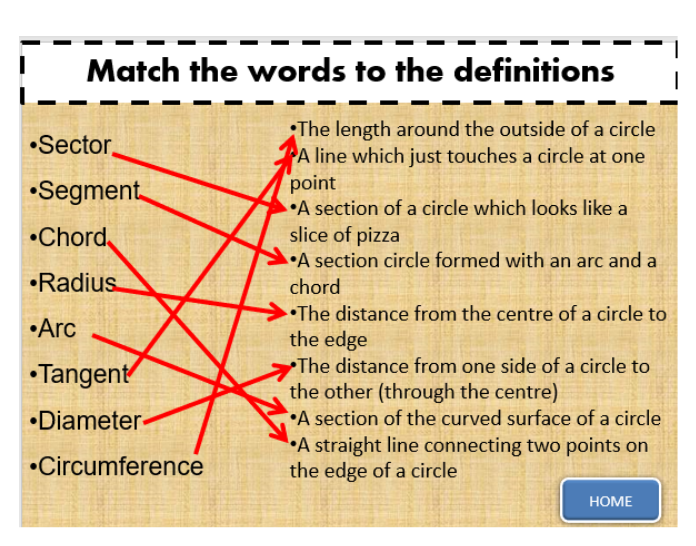 Key Elements (must be included)
DNA
Connect to previous lesson
Main body – including worked examples, intelligent practice and collaborative learning. 
Demonstrate
Demonstrate
Label the parts of the circle
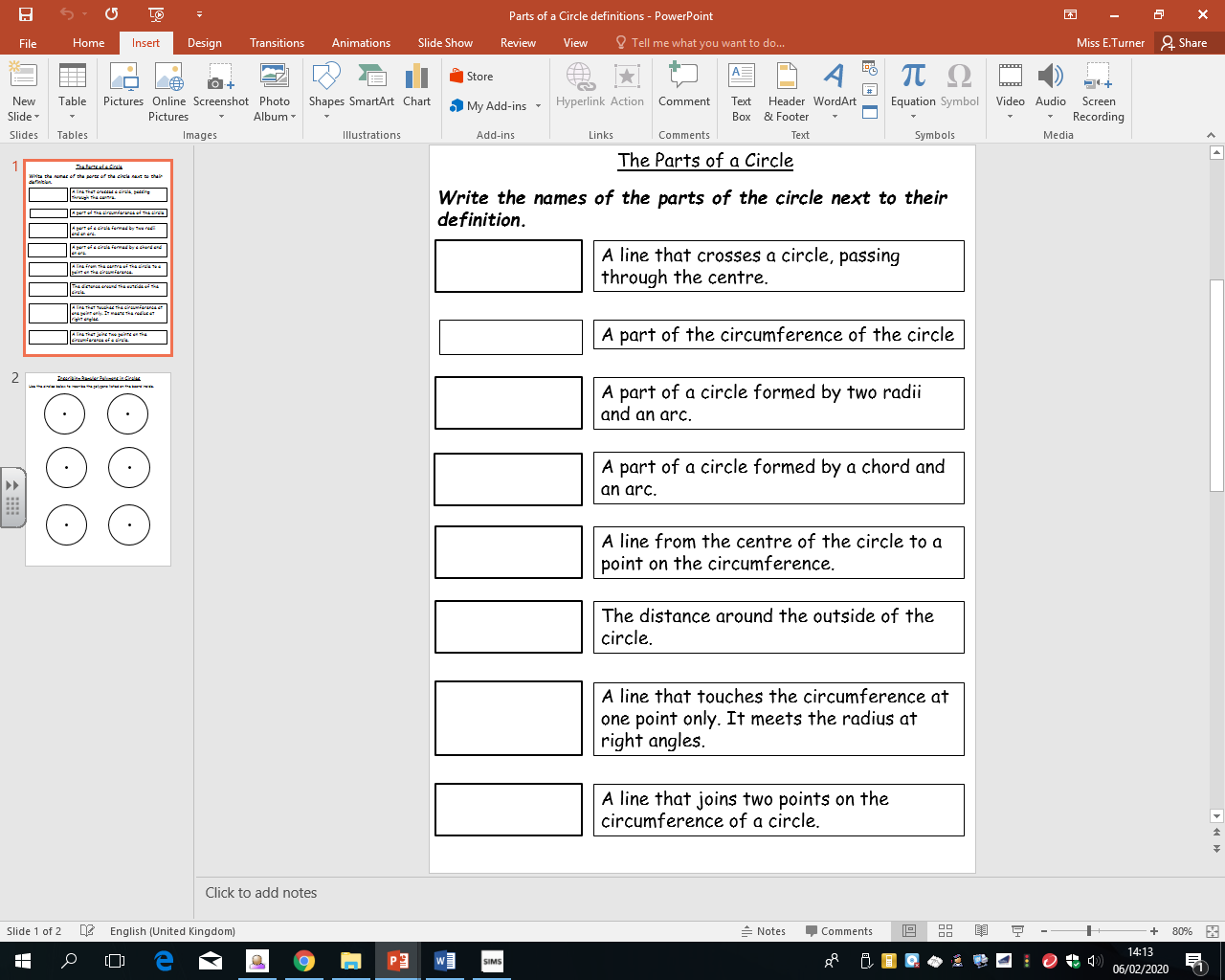 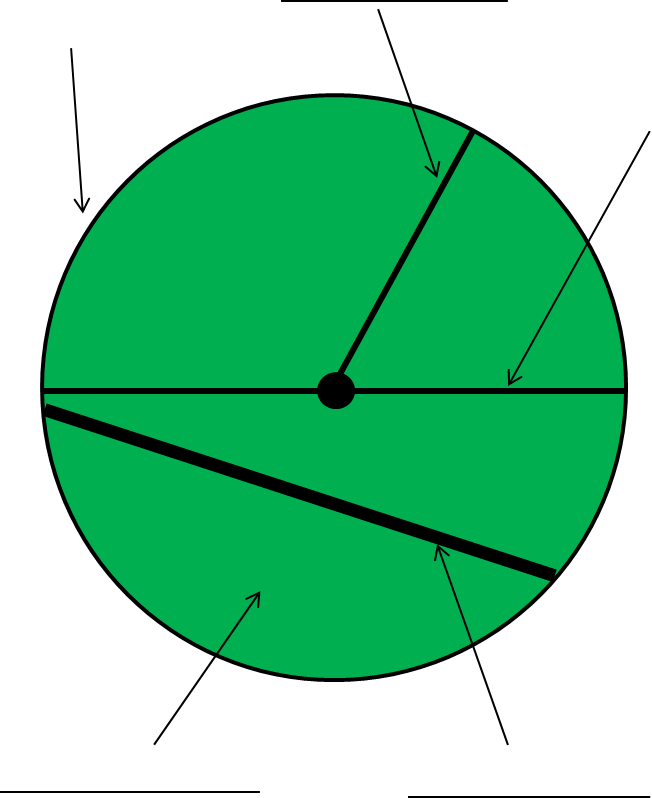